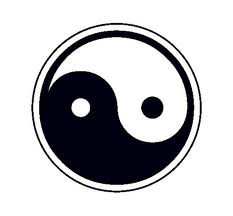 CÁLCULO DE ÁREAS POR COMPLEMENTARIEDAD DE LAS FORMAS
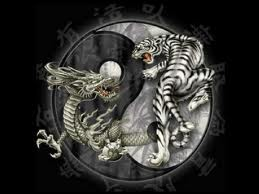 TRIÁNGULOS RECTÁNGULOS
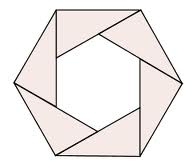 ¿Cómo calcular su área sin descomponerlos 
internamente?
El complemento de todo triángulo rectángulo es otro triángulo de igual forma y tamaño con el cual se completa un rectángulo
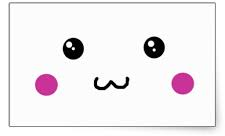 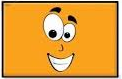 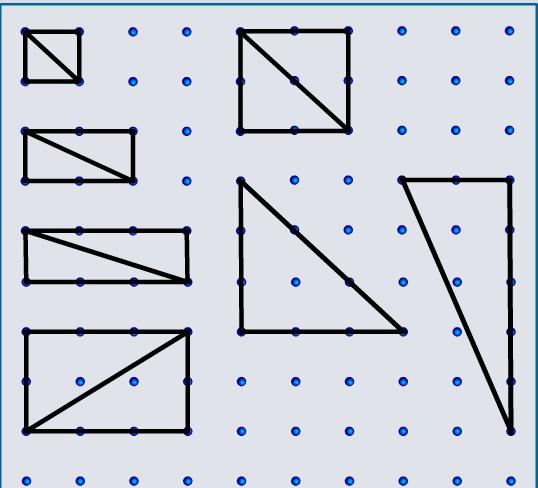 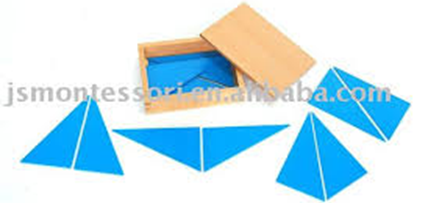 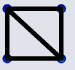 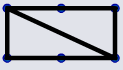 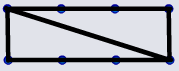 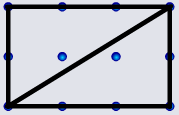 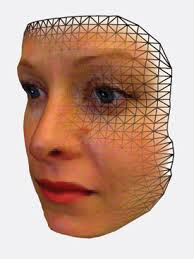 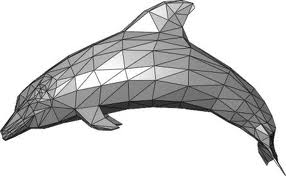 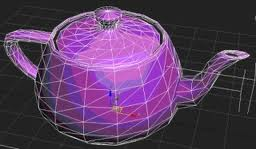 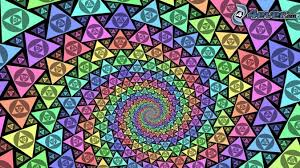 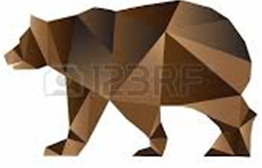 Conclusión: El área de todo triángulo rectángulo es igual a la ______ del área de un________  con igual base y altura
Conclusión: El área de todo triángulo rectángulo es igual a la mitad del área de un rectángulo de igual base y altura
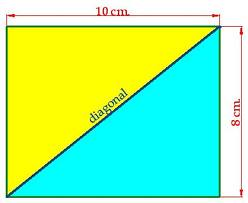 Algunos triángulos se pueden descomponer en triángulos rectángulos¿Cómo?
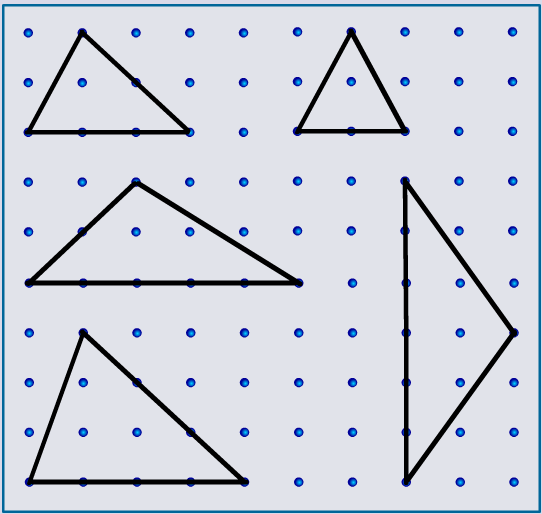 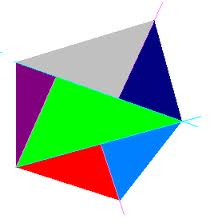 ¿Cómo hallar sus áreas?
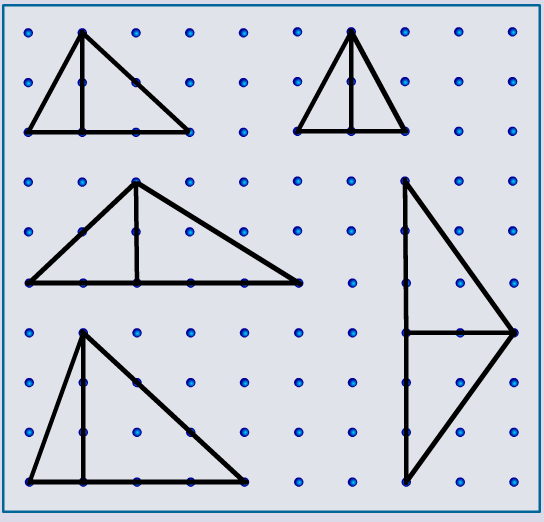 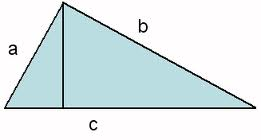 Para calcular el área de ciertos triángulos resulta más fácil cuando se halla el área de figuras que lo complementan
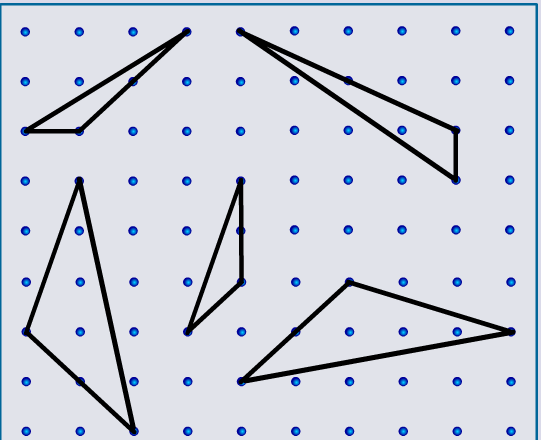 Lo mismo ocurre con muchos polígonos
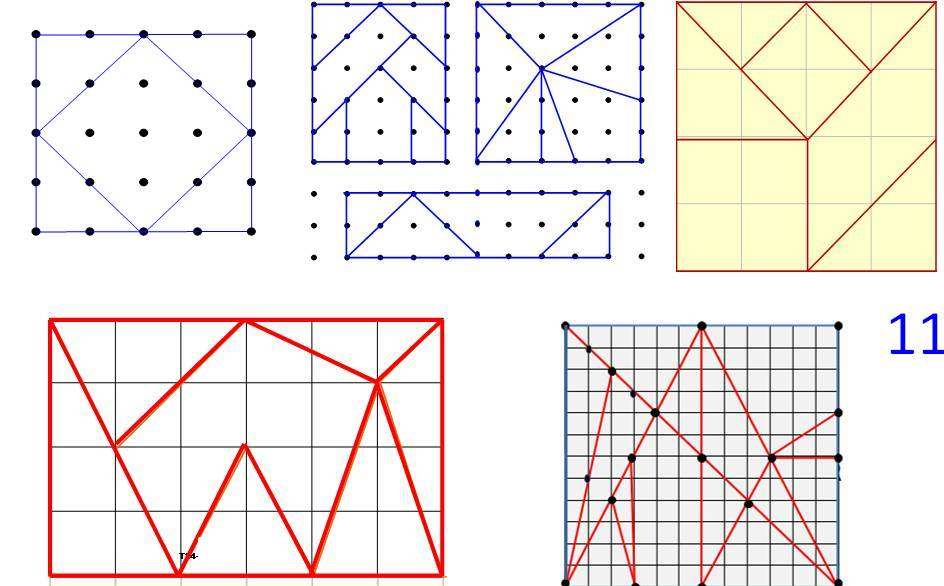 ¿Cuál es el área de cada triángulo?
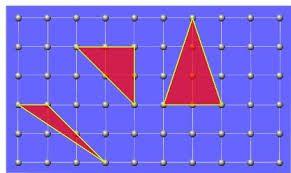